May 2012
802.11ah Channel Access Improvement
Date: 2012-05-14
Authors:
Slide 1
Minyoung Park, Intel Corp.
May 2012
Authors:
Slide 2
Minyoung Park, Intel Corp.
May 2012
Introduction
In 11/1230r0, we introduced a high level channel access concept that gives a sensor type of STAs the highest channel access priority.

This presentation is a follow up presentation with simulation results that supports the proposed channel access concept.
Slide 3
Minyoung Park, Intel Corp.
May 2012
802.11ah Use Case Categories [1]
802.11ah defines three use case categories
Use Case 1 : Sensors and meters
Use Case 2 : Backhaul sensor and meter data
Use Case 3 : Extended range Wi-Fi

Use Case 1 and 3 have different traffic characteristics
Use Case 1: small packet size and low duty-cycle
Use Case 3: large packet size and high duty-cycle

Coexistence issue between Use Case 1 and Use Case 3
Slide 4
Minyoung Park, Intel Corp.
May 2012
Coexistence Issue between Use Case 1 and Use Case 3
A low duty-cycle STA (Use Case 1) suffers from high duty-cycle STA (Use Case 3)
When the channel utilization is high due to hotspot or cellular offloading applications, sensors may experience a long channel access delay  power consumption increases
CW back-off =3
STA-1
(hotspot: high duty-cycle traffic)
DIFS
Data-Ack
Data-Ack
CW back-off =4
STA-2
(sensor: low duty-cycle traffic)
DIFS
2) STA-2 loses contention and waits again until the channel is idle
1) STA-2 waits until the channel is idle
(Idle Channel Wait Time)
Sensor STA wakes up and tries to send a packet
Slide 5
Minyoung Park, Intel Corp.
May 2012
Proposed Channel Access Enhancement
Give the highest priority to low duty-cycle (sensor) traffic for channel access
Sensor traffic has a very low duty-cycle compared to other hotspot or cellular offloading applications  does not hurt high-duty cycle applications
Reducing the channel access delay is critical to sensors for a long battery life
Redefine/remap EDCA access categories (AC) to give sensor traffic the highest priority
AIFS[non-sensor]
CW back-off =3
STA-1
(hotspot: high duty-cycle traffic)
DIFS
DIFS
Data-Ack
Data-Ack
5) Hotspot STA continues transmissions
AIFS[sensor]
CW back-off =4
STA-2
(sensor: low duty-cycle traffic)
DIFS
Data-Ack
4) Sensor STA goes back to sleep until next packet transmission time
2) STA-2 waits until the channel is idle
(Idle Channel Wait Time)
1) Sensor STA wakes up and tries to send a packet
3) STA-2 wins the contention
Slide 6
Minyoung Park, Intel Corp.
May 2012
Simulation Setup
Sensor + Extended Wi-Fi Scenario with more traffic flows (STAs)
Extended range Wi-Fi traffic flows: 1~3 
Full-buffered traffic
1500 bytes MPDU back-to-back 
Packet Tx time: ~20 msec @ 600 Kbps
Use EDCA[BE] parameters with CWmin=15
Sensor traffic flows: 5
Low duty-cycle traffic
256 bytes MPDU transmission at t ~ Uniform(10 sec), average Tx period = 5 sec
Note: 5 sensor STAs with the average Tx period of 5 sec is equivalent to 30 sensor STAs with the average Tx period of 30 sec (the simulation results in the backup slide).
Packet Tx time: ~3.7 msec @ 600 Kbps
Use EDCA[Sensor]=EDCA[VO] parameters with CWmin=15
PHY/MAC parameters
PHY rate: 600 Kbps
Preamble: 240 usec (6 symbols x 40 usec)
SIFS: 64 usec
Slot-time: 45 usec (5usec+4usec x10)
EDCA[Sensor]: AIFSN[VO]=2, CWmin[VO]=3, CWmax[VO]=7
EDCA[BE] for Extended range Wi-Fi: AIFSN[BE]=3~6, CWmin[BE]=15, CWmax[BE]=1023
Slide 7
Minyoung Park, Intel Corp.
May 2012
Simulation Results
Tx delay [Sensor] and aggregated MAC throughput [BE]
Case 4: 5 Sensor STAs, 1 BE STA
Case 5: 5 Sensor STAs, 2 BE STAs
Case 6: 5 Sensor STAs, 3 BE STAs










AIFSN[BE]=5 or 6 for the 2 or 3 BE STAs case
20% ~ 26% Tx delay reduction gain for the low duty-cycle traffic (sensor) compared to AIFSN[BE]=3
Less than 0.8 % MAC throughput drop for the best effort (BE) high duty-cycle traffic (Extended Wi-Fi)
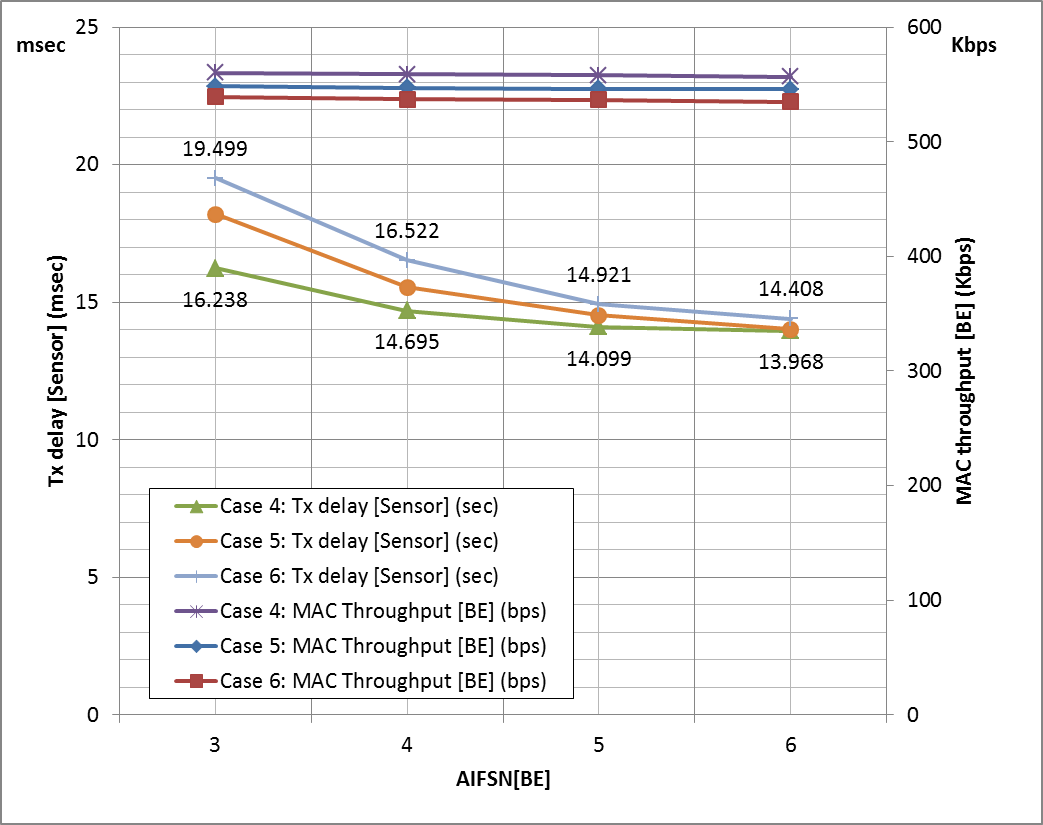 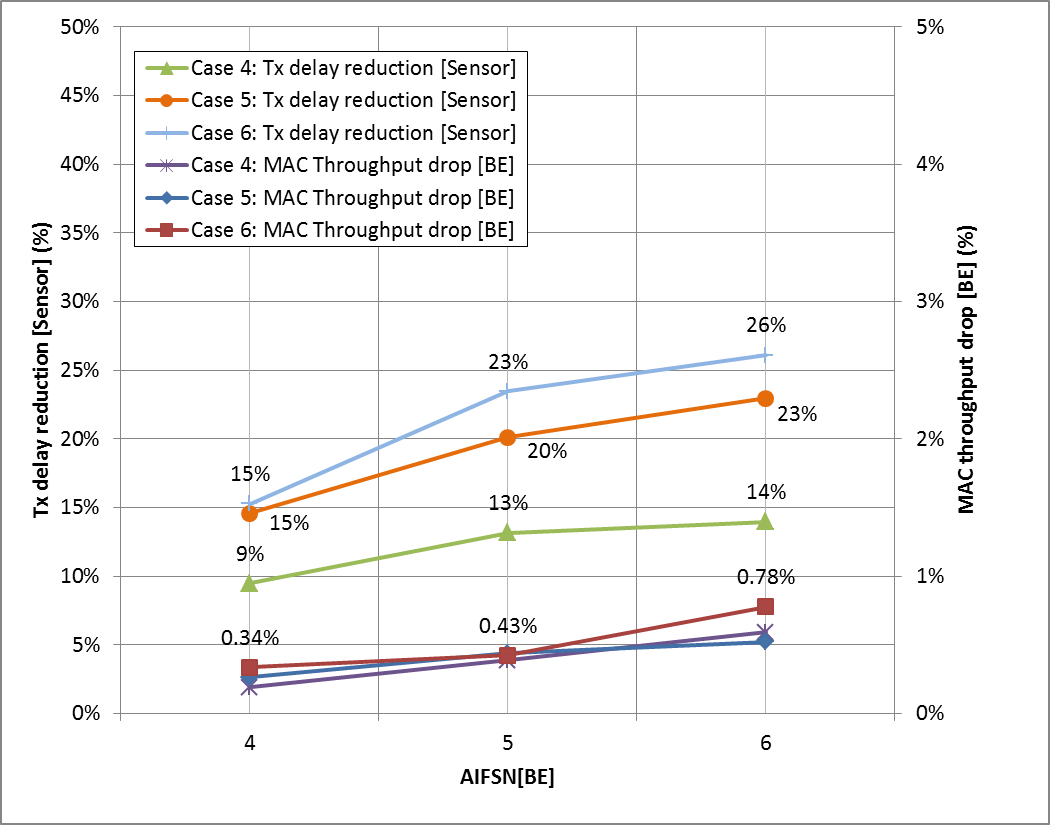 BE MAC throughput
Sensor Tx delay reduction
Sensor Tx delay
BE MAC throughput drop
Slide 8
Minyoung Park, Intel Corp.
May 2012
Summary
802.11ah Use Case 1 (sensor) and Use Case 3 (extended range Wi-Fi) have different traffic characteristics

Need to address the coexistence issue between the sensor use case and the extended range Wi-Fi use case

We propose to redefine/remap EDCA access categories (AC) to give sensor traffic the highest priority
AIFSN[BE]=5 or 6 for the 2 or 3 BE STAs case
20% ~ 26% Tx delay reduction gain for the low duty-cycle traffic (sensor) compared to AIFSN[BE]=3
Less than 0.8 % MAC throughput drop for the best effort (BE) high duty-cycle traffic (Extended Wi-Fi)
Slide 9
Minyoung Park, Intel Corp.
May 2012
Straw Poll
Do you support that the sensor type of STAs to have the highest channel access priority?
Slide 10
Minyoung Park, Intel Corp.
May 2012
References
[1] Rolf de Vegt, “Potential Compromise for 802.11ah Use Case Document,” 11-11/457r0.
[2] Minyoung Park, et. al., “802.11ah Channel Access Improvement,” 11-11/1230r0
Slide 11
Minyoung Park, Intel Corp.